11 класс
Тема урока : 
«Свойства корня n-й степени»
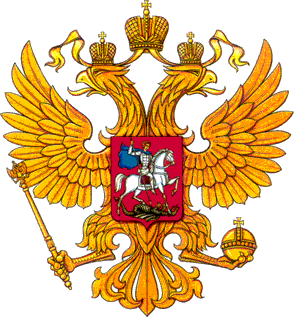 цели урока
повторение, обобщение и систематизация материала темы. 
формирование умений применять приемы: сравнения, обобщения, выделения главного, переноса знаний в новую ситуацию. 
развитие математического кругозора, мышления и речи, внимания и памяти. 
воспитание интереса к математике и ее приложениям, умения общаться, общей культуры. 
осознание учащимися значения темы «Свойства корня n-й степени» при выборе профессии  летчика-инженера и авиационного специалиста.
Стратегический план
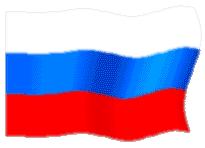 Планирование полетов – организационный момент, тема ,цели
                                                       и задачи урока

Воздушная разведка      –       активизация знаний 
                                                                    по теме,  устные упражнения, 

Подготовка к полетам – игра - соревнование
      
Выполнение самостоятельных 
вылетов                                                      – самостоятельная работа

Разбор полетов                                – подведение итогов,
                                                                            домашнее задание
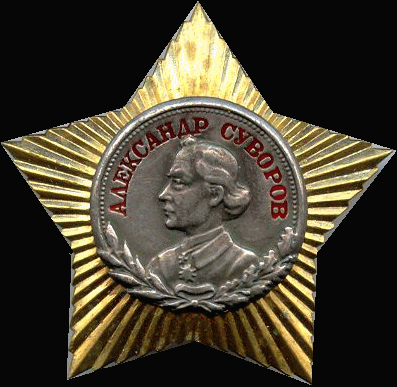 тяжело
в учении -
легко
в бою !
Воздушная разведка
Задание: 
продолжить формулировку
1.Корень n-степени (n=2,3,4,5, …) из произведения двух неотрицательных чисел равен…
произведению корней  n-степени  из этих чисел:
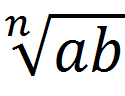 =
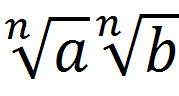 Пример:
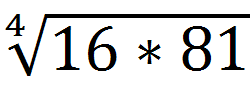 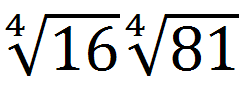 2*3=6
=
=
2. Если a≥ 0, b>0 и n=2,3,4,5,… то справедливо равенство
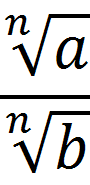 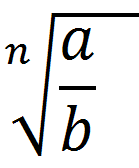 =
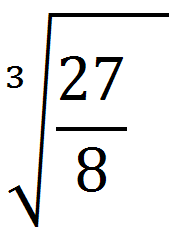 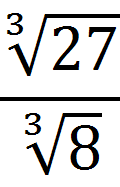 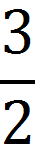 =
=
Пример:
3. Если a≥ 0,     n=2,3,4,5,… и k любое натуральное число, то справедливо равенство
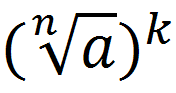 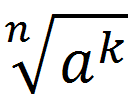 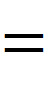 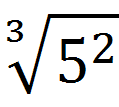 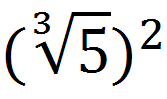 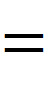 Пример:
4. Если a≥ 0,     n и k - натуральные числа, большие 1, то справедливо равенство
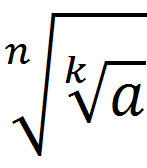 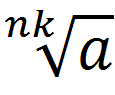 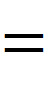 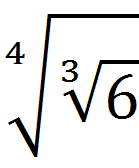 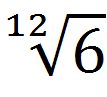 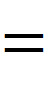 Пример:
5. Если показатели корня и подкоренного выражения умножить или разделить на одно и то же натуральное число, то…
значение корня не изменится
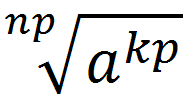 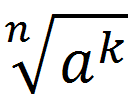 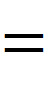 Пример:
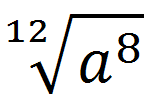 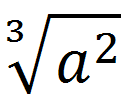 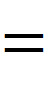 Игра – соревнование 
			«Подготовка к полетам»
Вопросы экипажам
I.    Найдите значение числового выражения
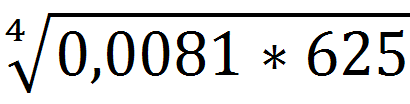 1,5
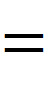 1)
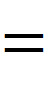 6
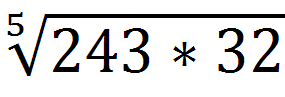 2)
2
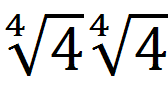 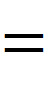 3)
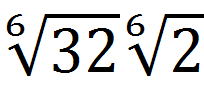 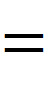 2
4)
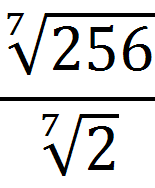 2
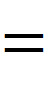 5)
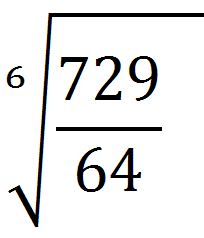 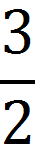 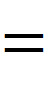 6)
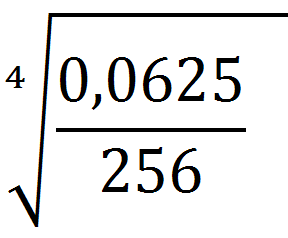 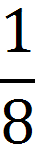 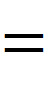 7)
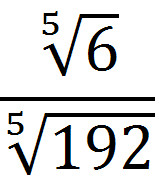 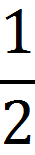 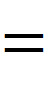 8)
II.    Приведите радикалы к одинаковому показателю корня и сравните их
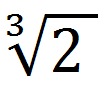 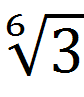 >
1)
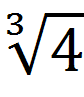 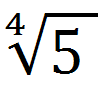 <
2)
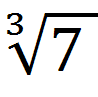 >
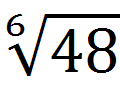 3)
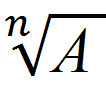 III.    Преобразуйте заданное выражение к виду
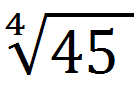 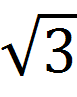 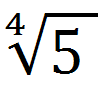 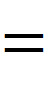 *
1)
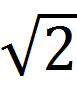 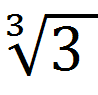 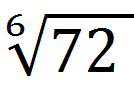 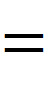 *
2)
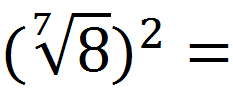 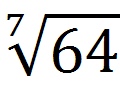 3)
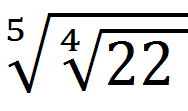 4)
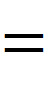 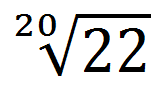 Итоги предполетной подготовки

Критерии оценки
5-7 баллов  - оценка «удовлетворительно» 
8-10 баллов  - оценка «хорошо»
11-15 баллов  - оценка «отлично»
Выполнение самостоятельных 
вылетов
Самостоятельная 
работа
задание группы А
 оценка «удовлетворительно»
задание группы В и С дополнительные на оценку «хорошо» и «отлично»
Разбор полетов
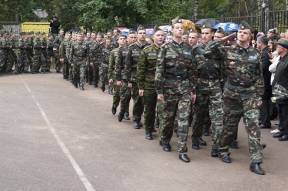 1 экипаж оценка
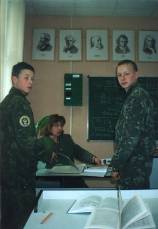 2 экипаж оценка
3 экипаж оценка
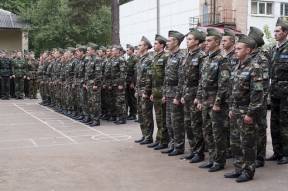 Домашнее задание
§3,
№  3.5, 3.6, 3.16, 3.23, 3.24

Учебник : 
Математика. 11 класс. А.Г.Мордкович и др. – М. :Мнемозина, 2009.
Благодарю за урок !
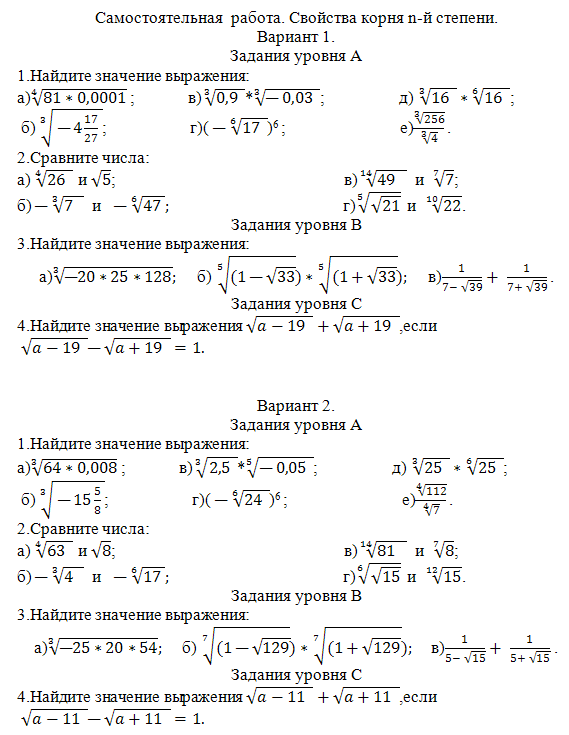 Приложение 1
Приложение 2
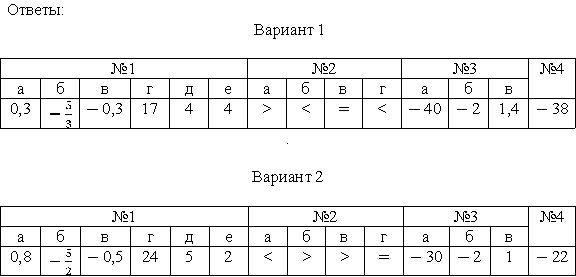